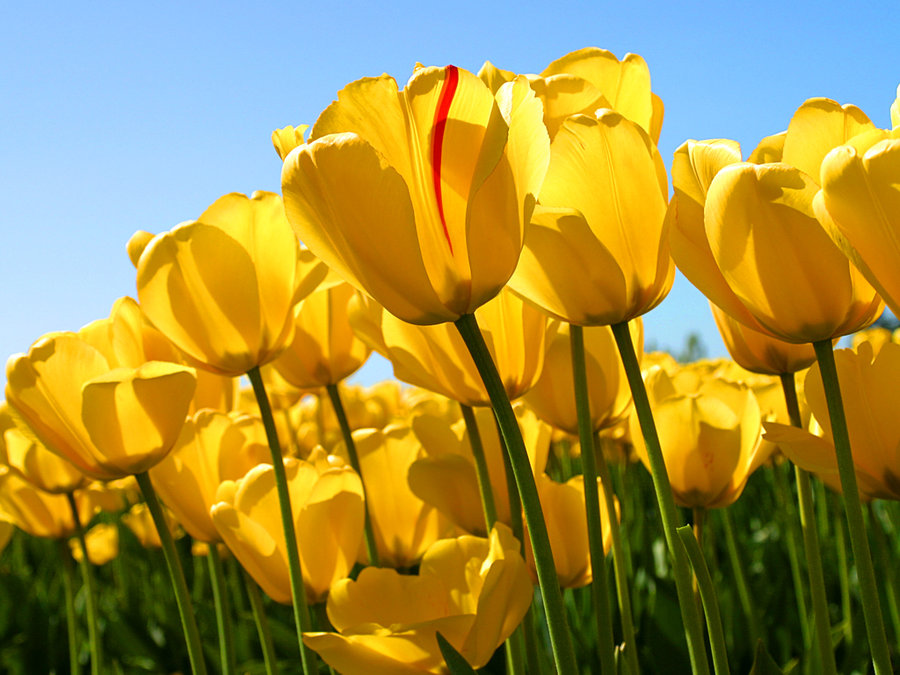 কে
ত
বা
ই
স্বা
গ
স
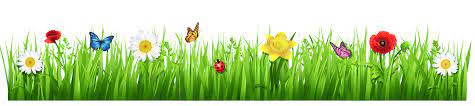 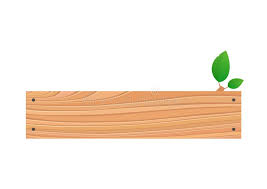 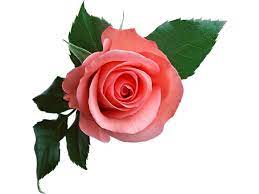 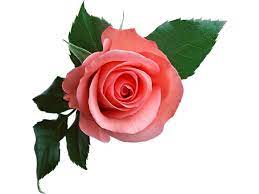 শিক্ষক পরিচিতি
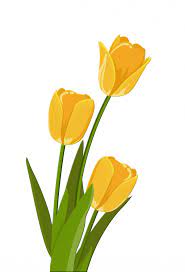 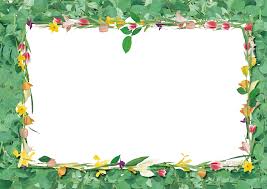 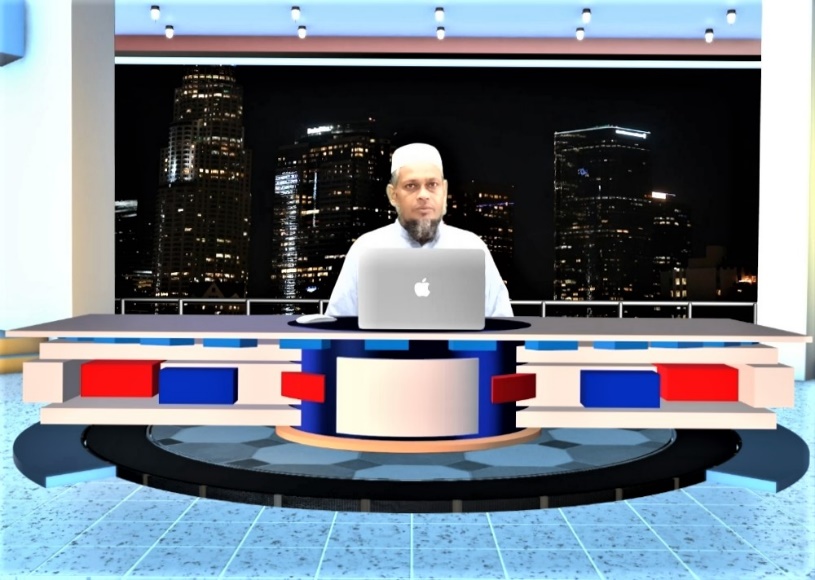 মোহাম্মদ শাহ আলম 
প্রভাষক  আর্থনীতি 
মোজাদ্দেদীয়া ইসলামিয়া আলিম মাদরাসা 
কালিয়াকৈর গাজীপুর
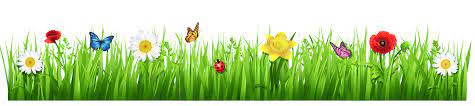 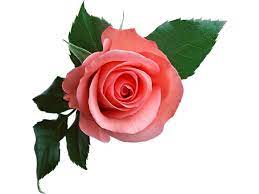 পাঠ পরিচিতি
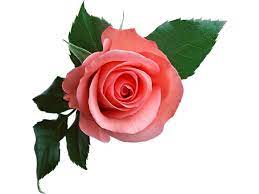 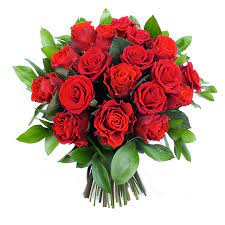 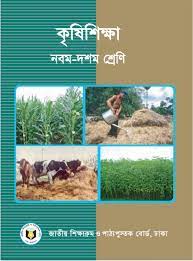 কৃষি শিক্ষা 
দাখিল ১০ম শ্রেনী
৪র্থ অধ্যায়
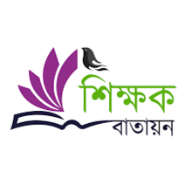 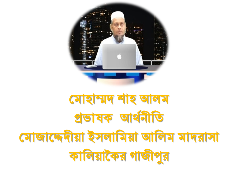 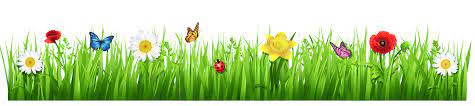 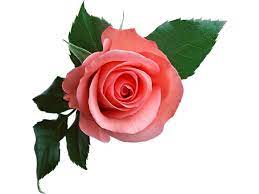 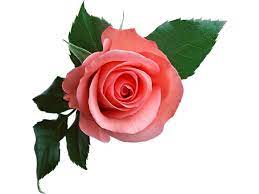 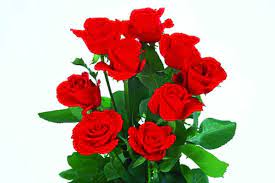 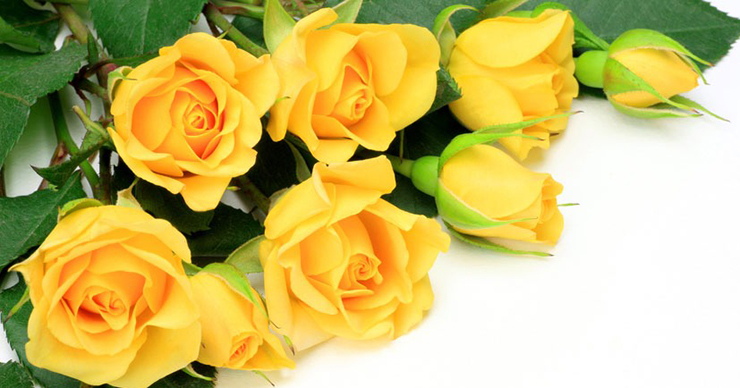 গোলাপ ফুল
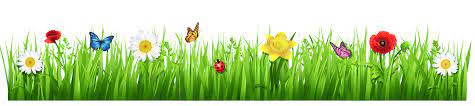 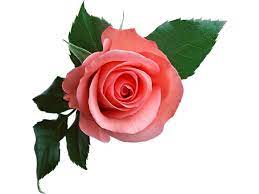 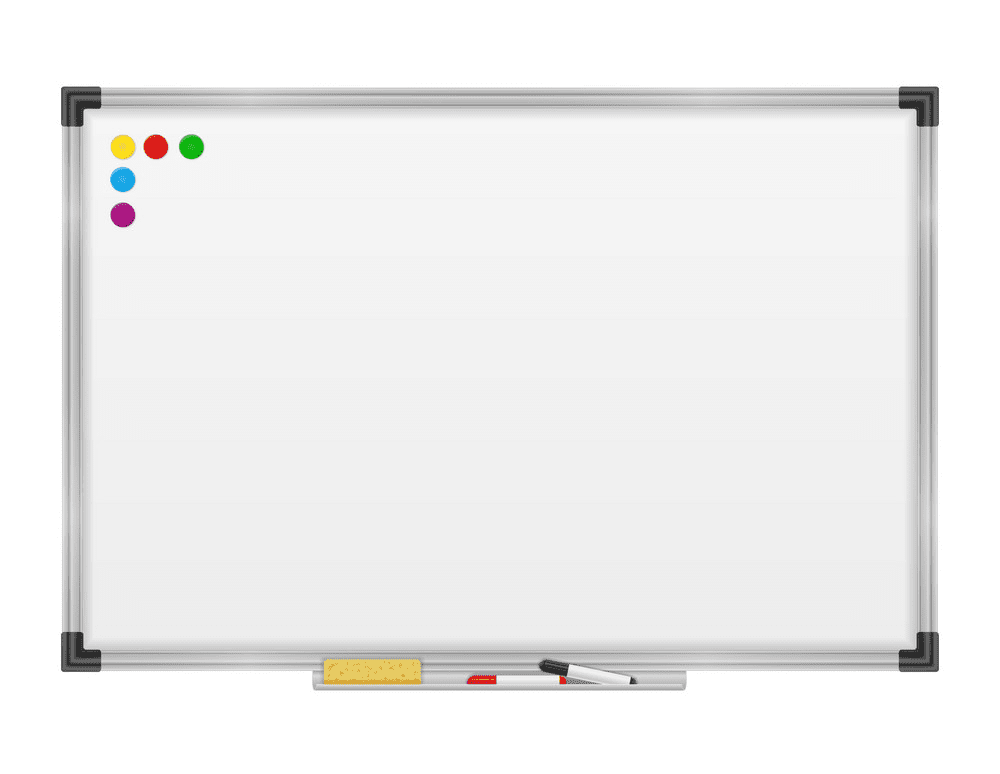 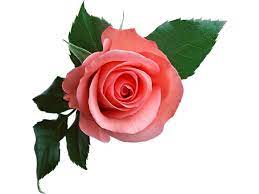 পাঠ শিরোনাম
গোলাপ ফুলচাষের পরিচর্ষা
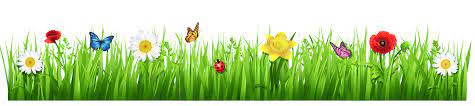 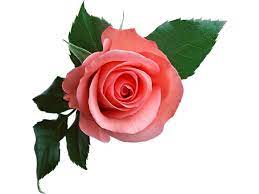 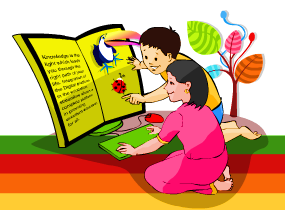 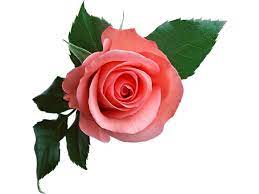 এই পাঠ  শেষে শিক্ষার্থীরা .........
গোলাপ চাষের জমি নির্বাচন ও জমি তৈরি সস্পর্কে বলতে পারবে । 
গোলাপ চাষের জাত সমুহ  সম্পর্কে বলতে পারবে ।
গোলাপ ফসলের সার প্রয়োগ ,ফসল কাটা ও মাড়াই সম্পর্কে বলতে পারবে ।
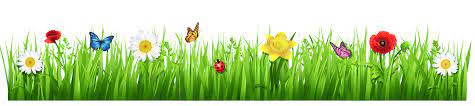 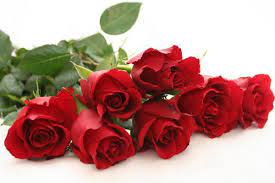 গোলাপের ক্ষেত্রে মূলত T-বাডিং করা হয়ে থাকে। টবের স্থানঃ খোলামেলা ও আলো বাতাসপূর্ণ এমন স্থানে গোলাপের টব রাখতে হবে যেখানে গাছ সকালের সূর্য কিরণসহ ৬-৮ ঘন্টা রোদ পায়। বিকেলের রোদ (বিশেষ করে গ্রীষ্মকালে) না লাগানোই ভালো, কেননা এতে ফুলের রং ফ্যাকাসে হয়ে যেতে পারে। লক্ষ রাখতে হবে গোলাপ গাছে যাতে চারিদিক হতেই আলো পড়ে।
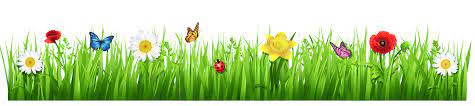 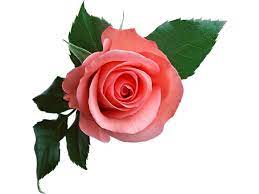 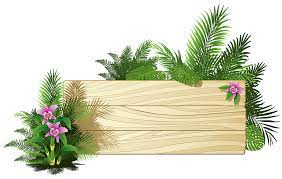 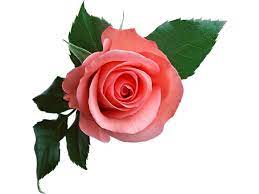 একক কাজ
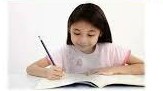 গোলাপ ফুল চাষে কি কি পরিচর্ষা করতে হয় ?
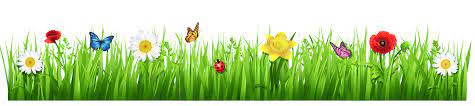 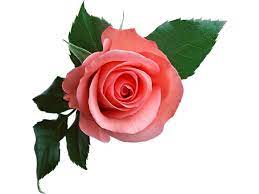 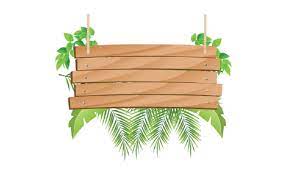 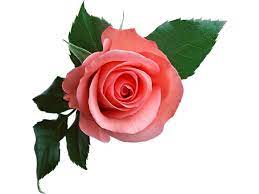 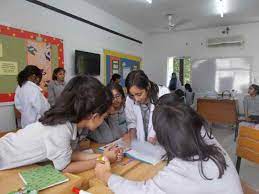 দলীয় কাজ
গোলাপ চাষের জমি নির্বাচন ও জমি তৈরি   পদ্ধতি ব্যাখ্যা কর  । 
গোলাপ চাষের  উন্নত জাত  সমুহ আলোচনা কর ।
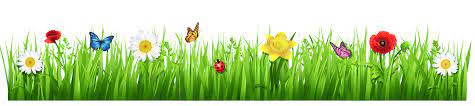 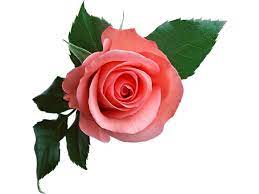 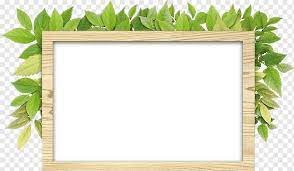 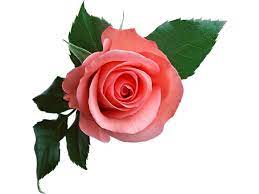 মুল্যায়ন
গোলাপ এর জাত সমুহ কি কি ? 
 গোলাপ এর বীজ বপনের সময় লিখ ?
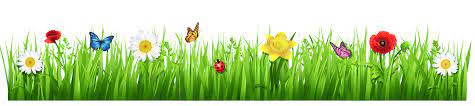 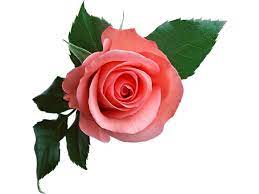 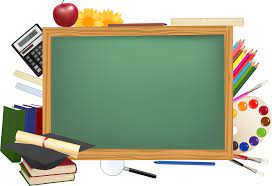 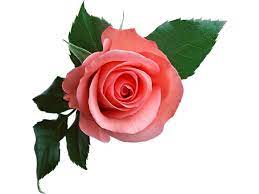 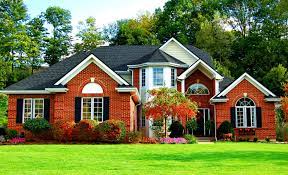 বাড়ীর কাজ
গোলাপ ফুল উৎপাদনের ধাপ গুলো আলোচনা কর ।
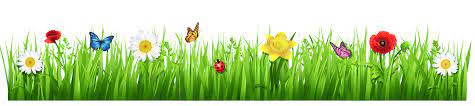 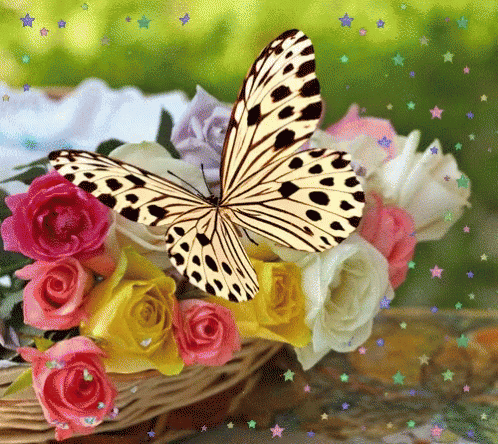 বা
দ
ন্য
কে
স
বা
ই
ধ
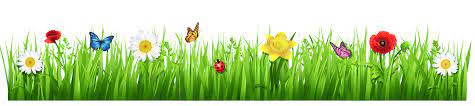